PHÒNG GIÁO DỤC VÀ ĐÀO TẠO HUYỆN GIA LÂM
Ngày hội CNTT và STEM năm 2024
BÀI GIẢNG ELEARNING: BÀI 10. BÀN PHÍM MÁY TÍNH
MÔN: TIN HỌC - LỚP 3
Giáo viên: NGUYỄN THỊ HƯƠNG
Email: huongkt30@gmail.com
Số ĐT: 0974171286
Trường Tiểu học Đặng Xá


Tháng 10/2023
Bài vè về máy tính
Ve vẻ vè ve	
Nghe vè máy tính 
Hiển thị kết quả	
Là chị màn hình

Cái não thông minh 
Là anh thân máy
Giơ tay điều khiển
Là em chuột xinh
Phát ra âm thanh 
Là anh loa đó
Soạn thảo chữ số
Là bàn phím - tôi

Gia đình chúng tớ 
Kết nối thông tin 
Cùng bạn học bài
Tương lai tươi sáng.
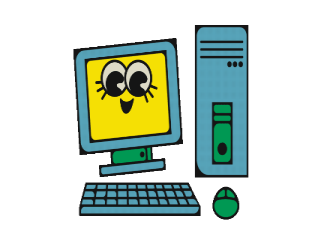 chuột
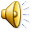 [Speaker Notes: Lan]
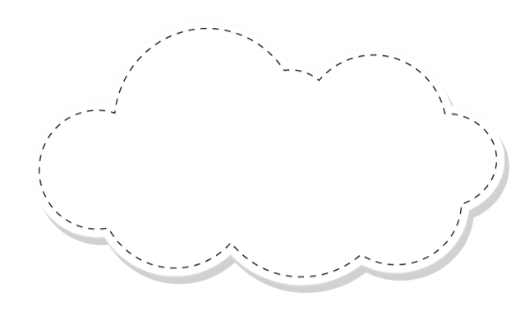 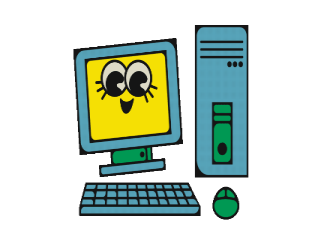 MỞ ĐẦU
Bài vè về máy tính
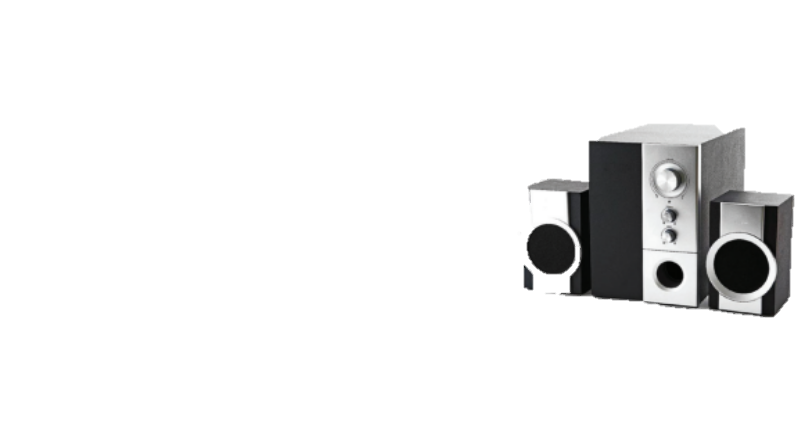 Ve vẻ vè ve	
Nghe vè máy tính 
Hiển thị kết quả	
Là chị màn hình

Cái não thông minh 
Là anh thân máy
Giơ tay điều khiển
Là em chuột xinh
Phát ra âm thanh 
Là anh loa đó
Soạn thảo chữ số
Là bàn phím - tôi

Gia đình chúng tớ 
Kết nối thông tin 
Cùng bạn học bài
Tương lai tươi sáng.
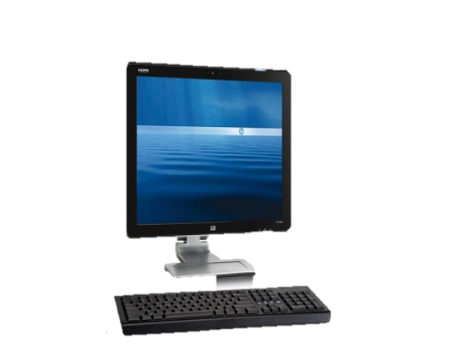 loa
màn hình
bàn phím
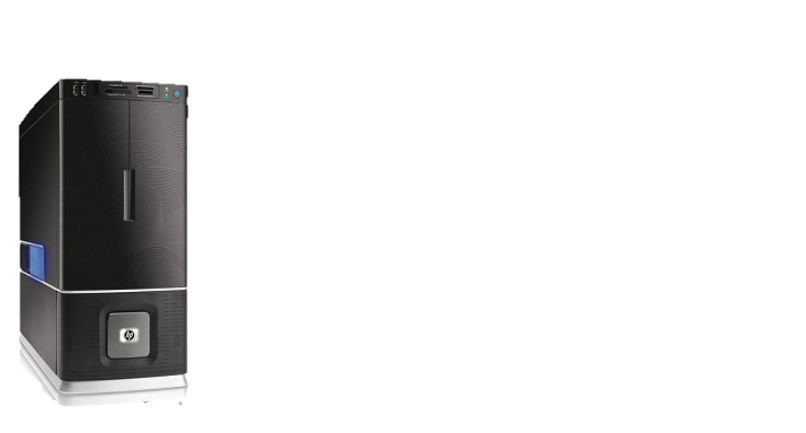 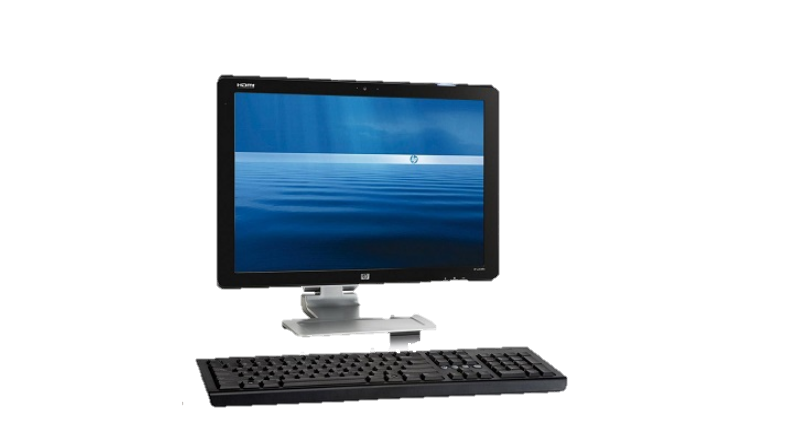 thân máy
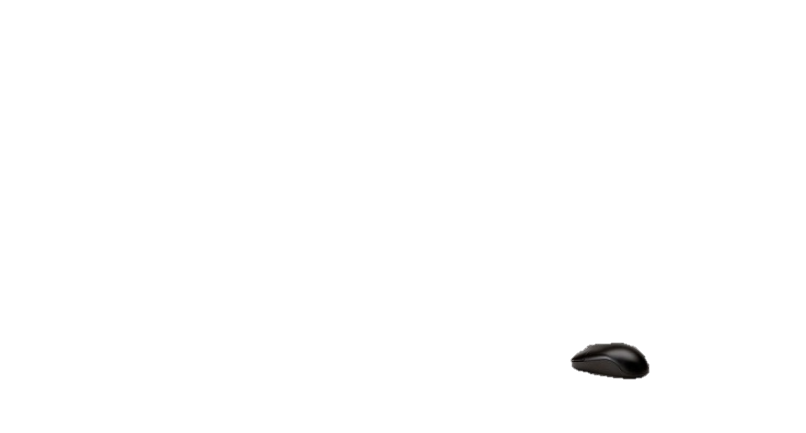 chuột
chuột
CHƯƠNG 1
MÁY TÍNH VÀ EM
BÀI 10
BÀN PHÍM MÁY TÍNH
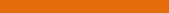 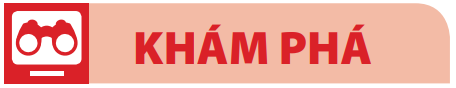 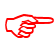 Em hãy quan sát hình 10.1 và cho biết bàn phím có mấy khu vực, cụm và tên của chúng là gì?
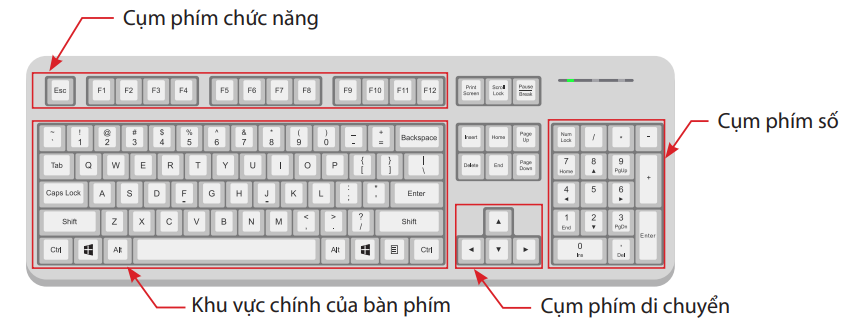 Hình 10.1. Các khu vực, cụm của bàn phím
[Speaker Notes: Trí]
Cụm phím chức năng
Cụm phím số
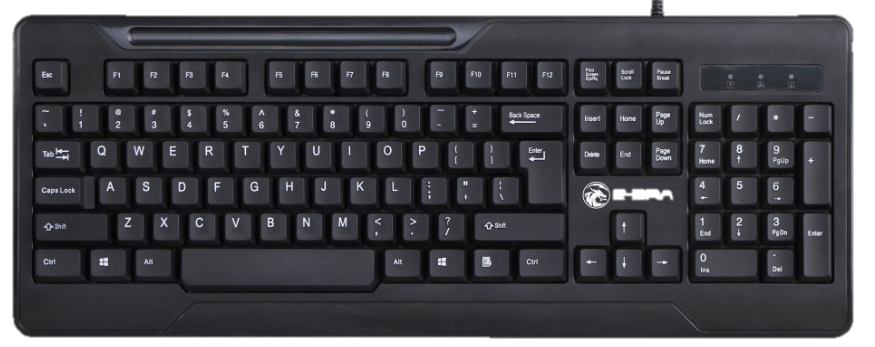 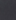 Cụm phím di chuyển
Khu vực chính của bàn phím
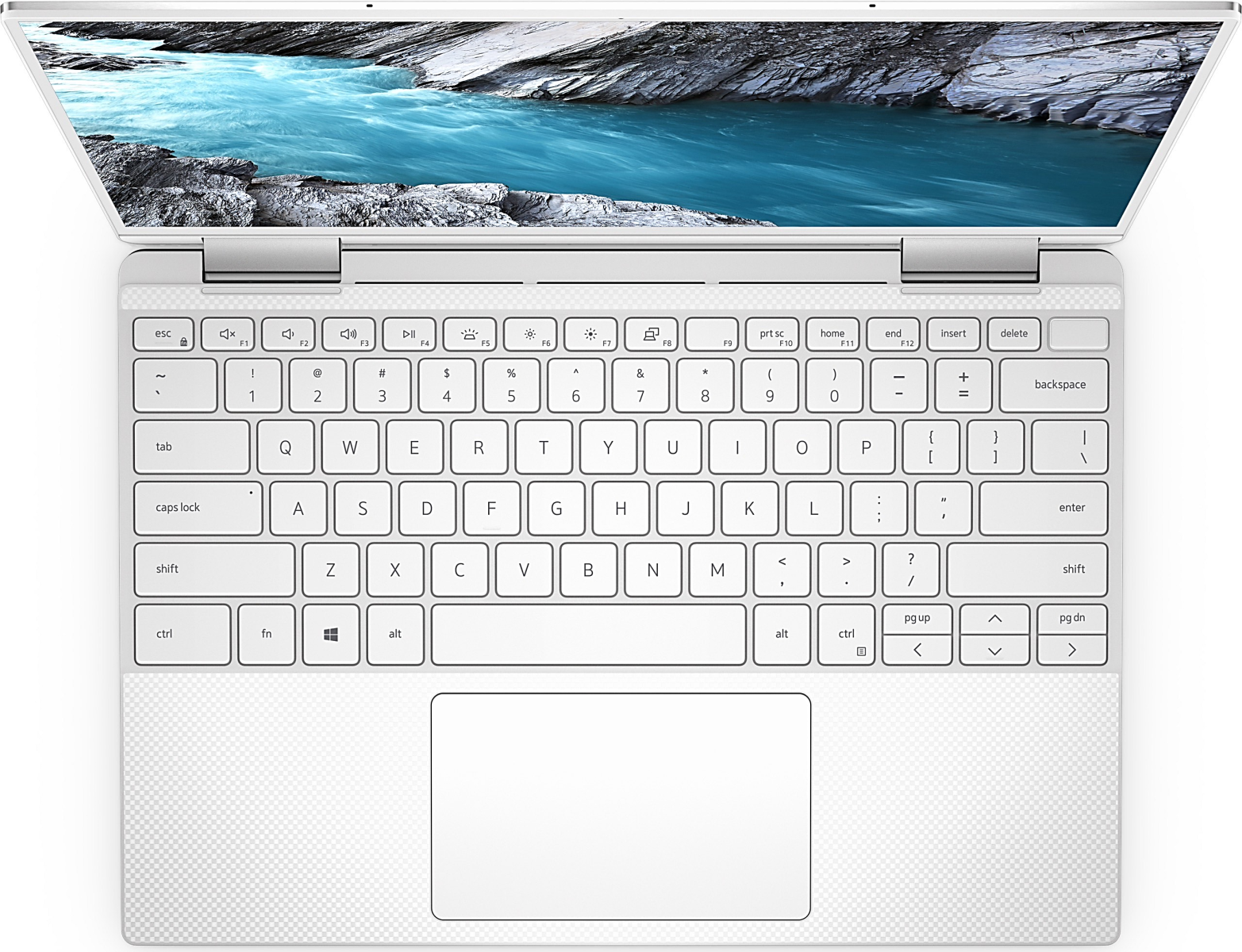 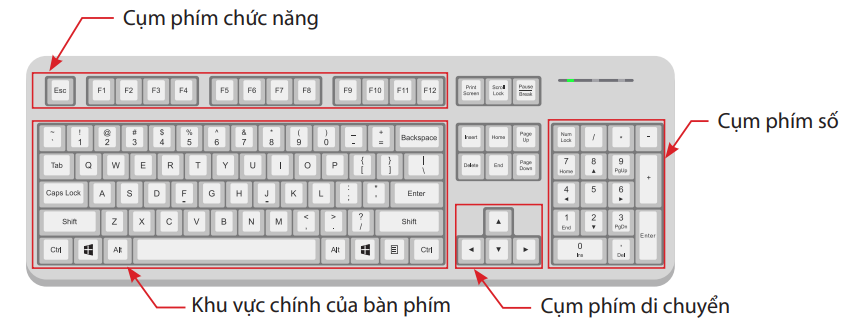 Cụm phím di chuyển
Cụm phím chức năng
Khu vực chính của bàn phím
[Speaker Notes: Huyền, Bảo (KVC),  Lan so sánh]
Sử dụng bàn phím, em làm được những việc gì dưới đây?
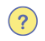 Em cùng bạn quan sát hình 10.2 và cho biết:
Trong khu vực chính có những hàng phím nào?
Hai phím F và J nằm trên hàng phím nào?
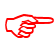 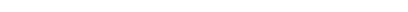 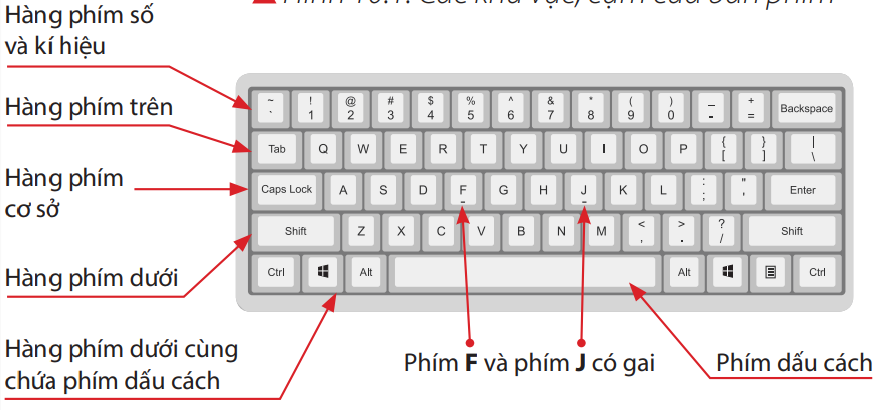 Hình 10.2. Khu vực chính của bàn phím
[Speaker Notes: Trí, Kiệt]
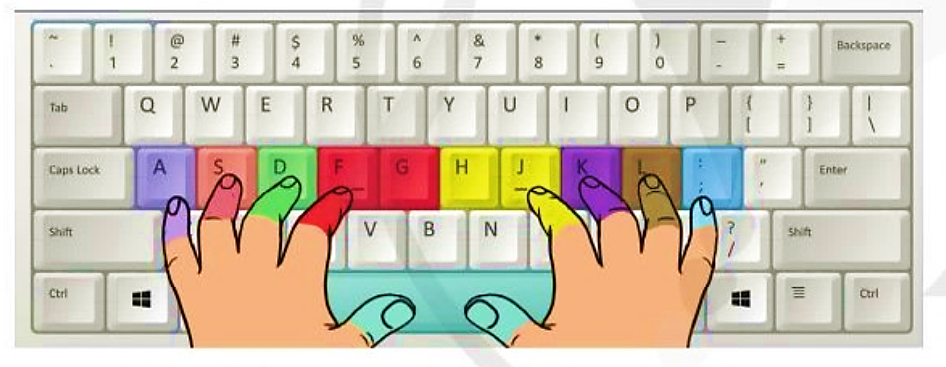 G
F
K
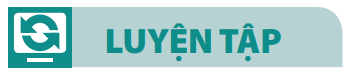 Em hãy nối các số ở đầu dòng cột bên trái với chữ cái ở đầu dòng cột bên phải:
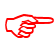 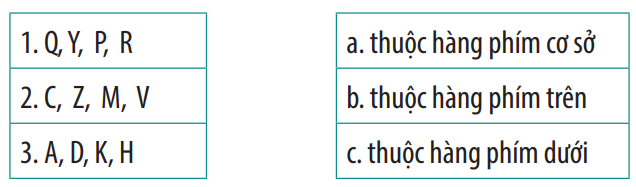 [Speaker Notes: Dũng]
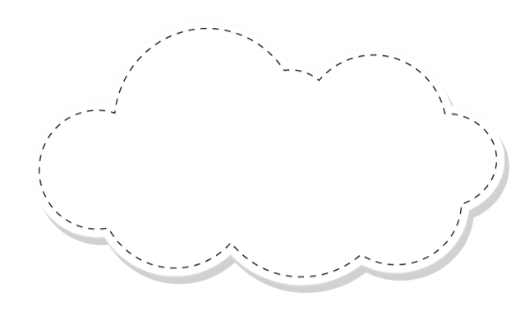 VẬN DỤNG
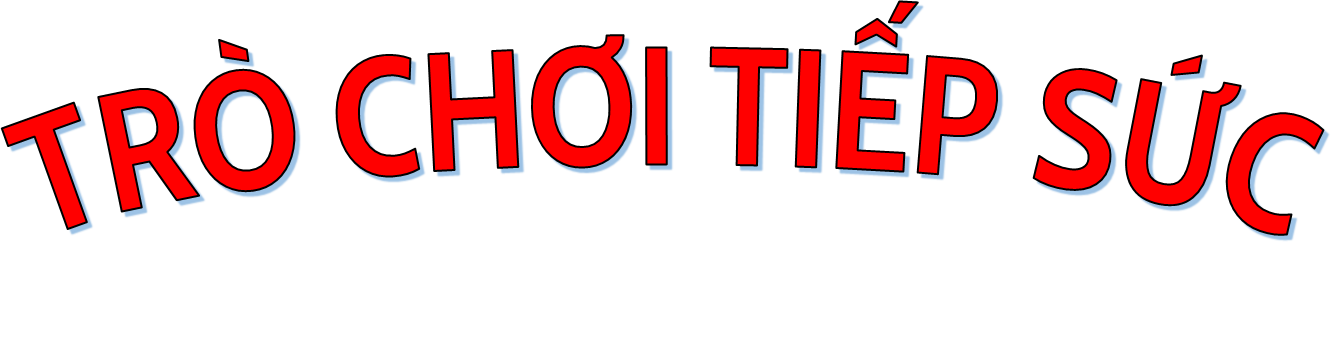 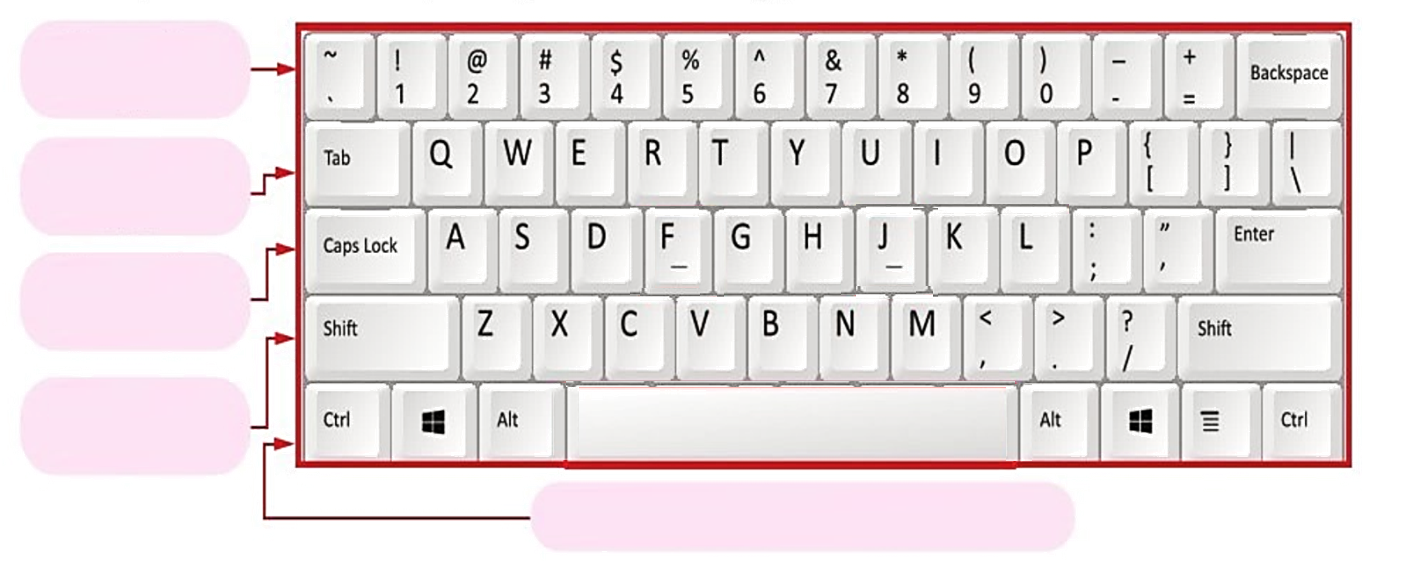 số và kí hiệu
Hàng phím…..
trên
Hàng phím…..
Hàng phím…..
cơ sở
Hàng phím…..
dưới
Hàng phím dưới cùng  chứa …….…..
phím dấu cách
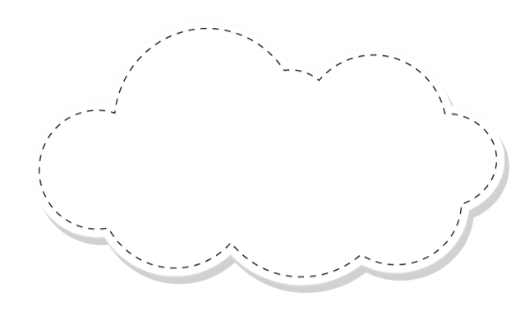 VẬN DỤNG
Nếu muốn gõ từ "TIN HOC", em cần sử dụng các phím chữ ở những hàng phím nào?
A. Hàng phím số, hàng phím trên, 
hàng phím cơ sở
B. Hàng phím trên, hàng phím cơ sở, hàng phím dưới
C. Hàng phím số, hàng phím cơ sở, 
hàng phím dưới
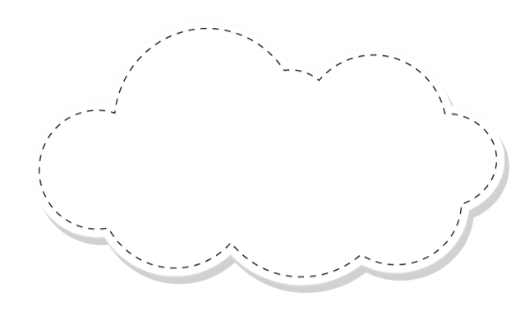 VẬN DỤNG
Nếu muốn gõ từ "TIN HOC", em cần sử dụng các phím chữ ở những hàng phím nào?
A. Hàng phím số, hàng phím trên, 
hàng phím cơ sở
B. Hàng phím trên, hàng phím cơ sở, hàng phím dưới
C. Hàng phím số, hàng phím cơ sở, 
hàng phím dưới
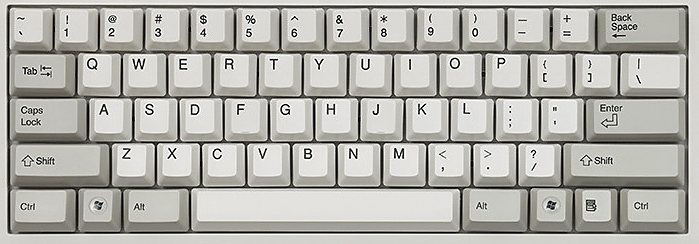 Hàng phím trên
Hàng phím cơ sở
Hàng phím dưới
Em hãy chọn biểu tượng phần mềm MS Word trên màn hình nền.
Em hãy kích hoạt phần mềm đó, đặt tay lên bàn phím gõ từ:
 “tin hoc”
Nhấn phím Enter, sau đó gõ tên của các bạn cùng máy tính của em
Phím xóa
Phím Caplock
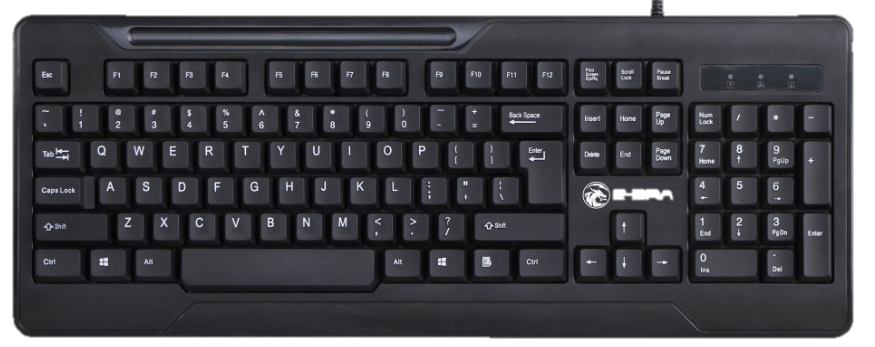 Phím shift
Phím Enter
GHI NHỚ
Khu vực chính của bàn phím gồm: hàng phím số và kí hiệu, hàng phím trên, hàng phím cơ sở, hàng phím dưới và hàng phím dưới cùng.
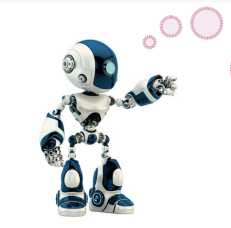 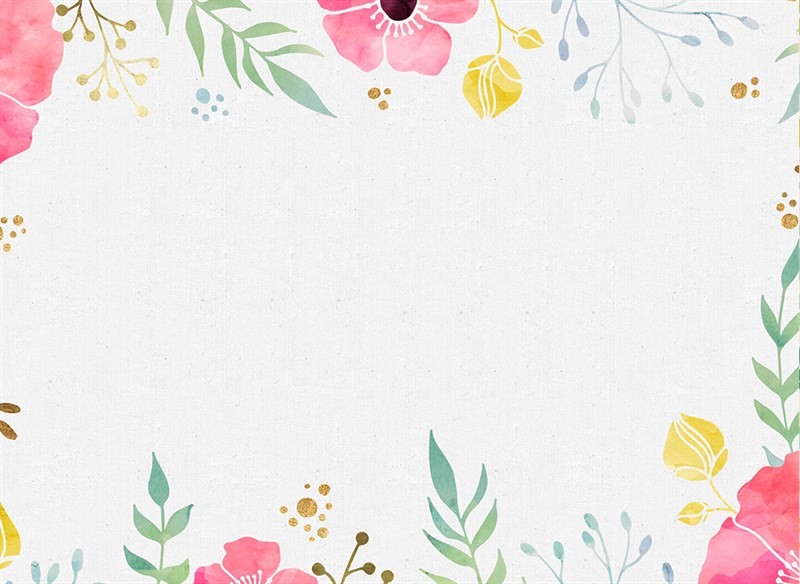 Chúc các bạn học tốt!